7.1 Les Questions pour le Shopping
Quelle taille faites-vous?

a. Je fais une promenade.
b. Je fais une omelette.
c. Je fait du 36.
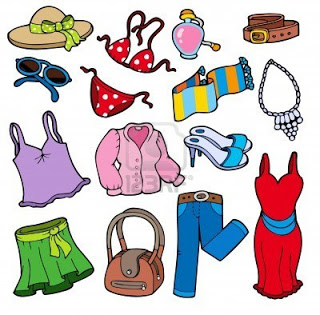 Quelle pointure faites-vous?

a. Je fais du jogging.
b. Je fais du 38.
c. Je fais une crèpe.
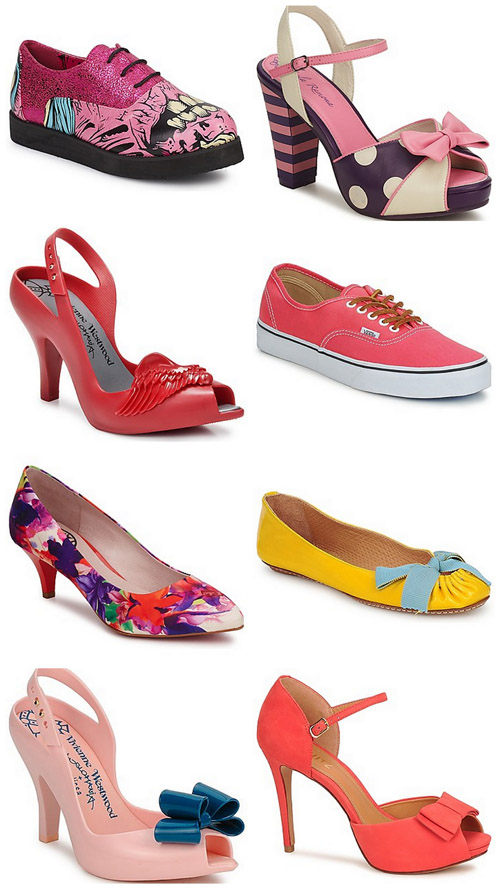 Vous avez ce manteau en laine?

a. Non. Les manteaux sont en cuir.
b. Le manteau est long.
c. Le manteau est serré.
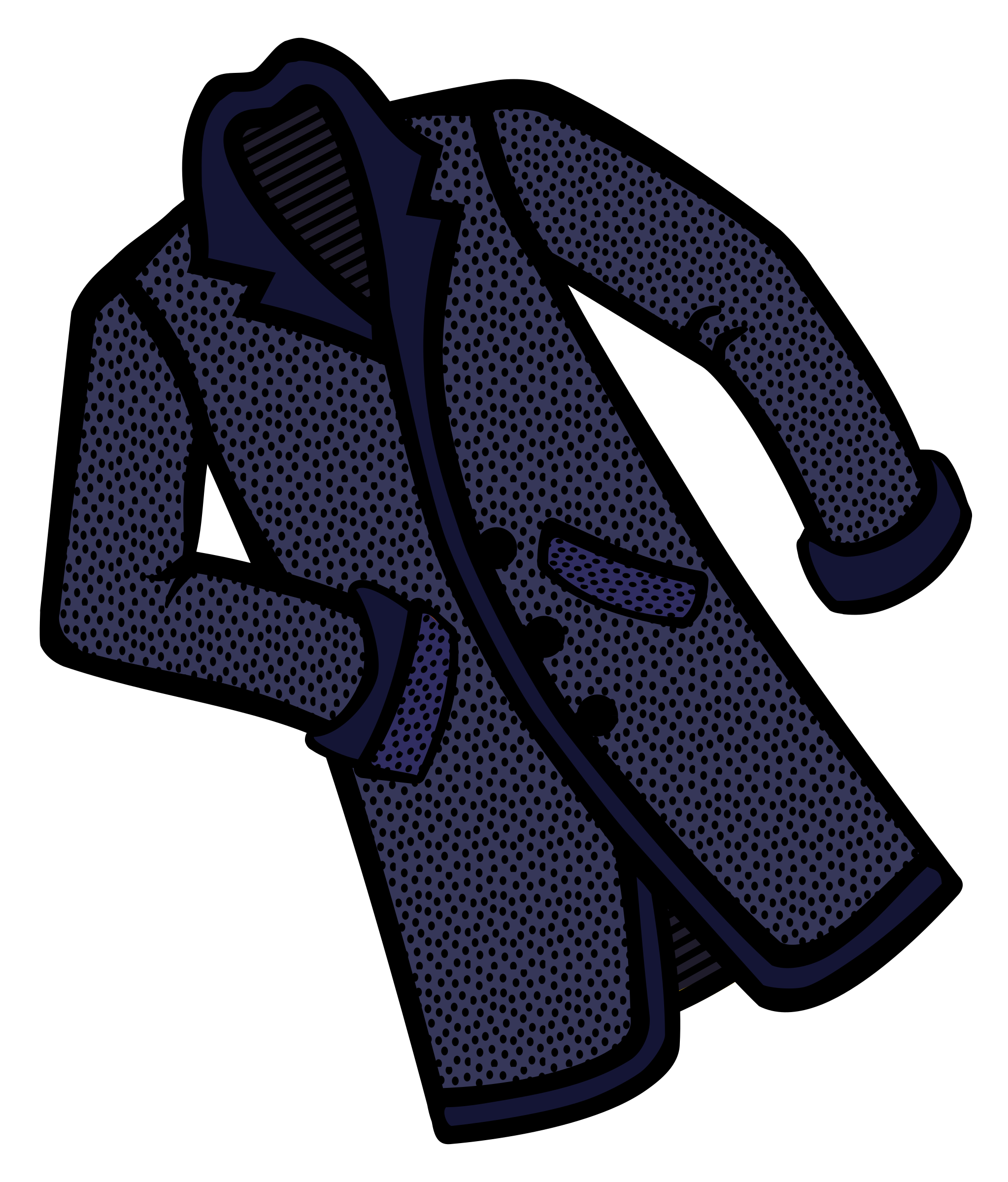 Je peux vous aider, Madame?

a. Oui. Je cherche une cravate en soie.
b. Oui. J'aide mon père avec le bébé.
c. Oui. J'aide l'enfant.
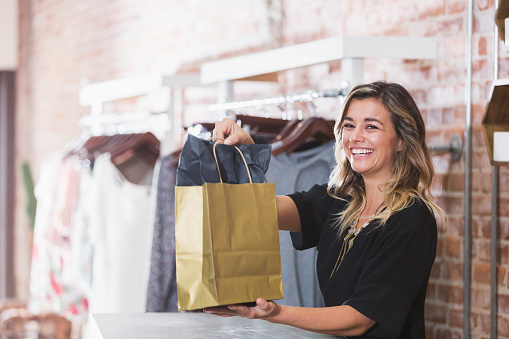 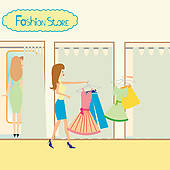 Je peux essayer cette jupe?

a. La jupe est horrible.
b. Oui. Voilà la cabine d'essayage.
c. La jupe est en coton.
Qu'est-ce que tu penses de ma robe?

a. La robe est rouge.
b. Elle est tape-à-l'oeil.
c. Je ne pense pas.
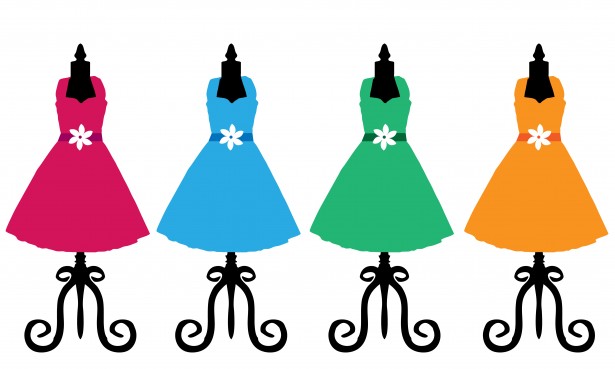 Comment est-ce que tu trouves ma veste?

a. J'ai une veste pour l'automne.
b. Elle me plaît.
c. Ma soeur met une veste bleue.
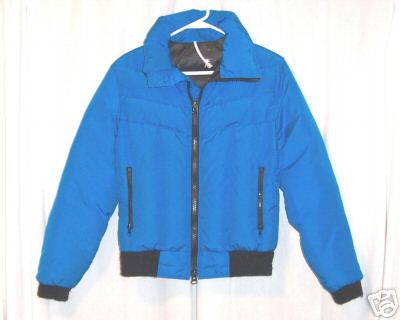 Il me va le chemisier?

a. Non. Il ne te va pas.
b. Je porte un chemisier avec un foulard.
c. Le chemisier est joli.
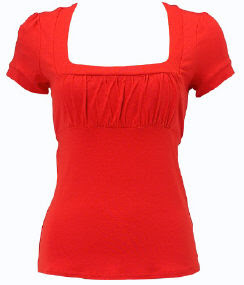 Elles me vont les bottes?

a. Les bottes sont en cuir.
b. Je cherche des bottes noires.
c. Elles te vont.
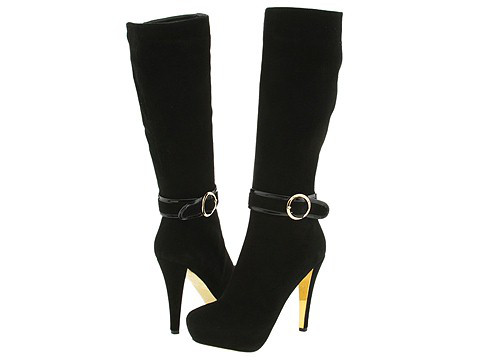